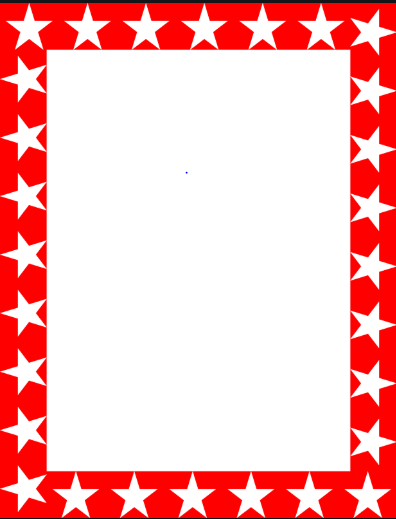 Wow Assembly:
Friday 17th November
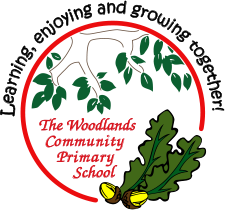 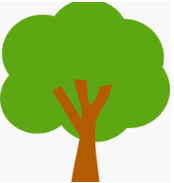 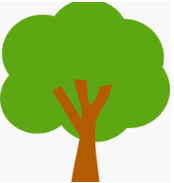 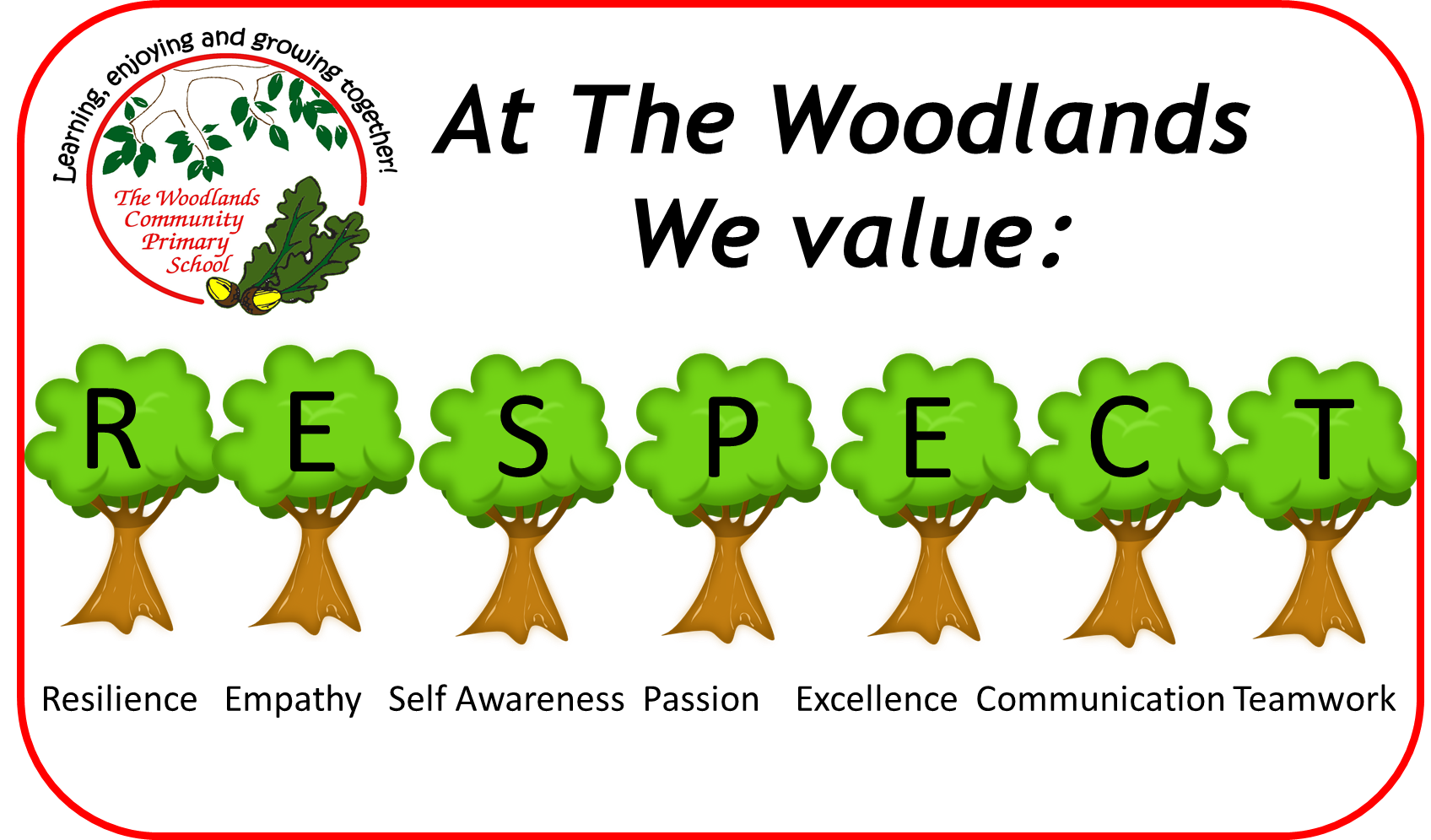 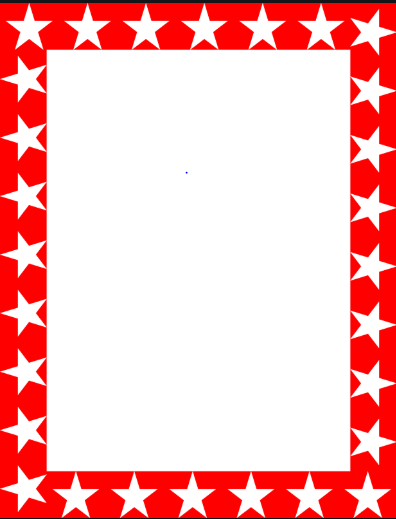 Scientists of the Week!
Ash-Explorer of the Week:-Freyja
Oak – Louis
Birch – Harley
Elm –  Darcey
Pine – Charley
Redwood –Cody
Chestnut – 
Aspen –  Zoe
Willow –  Fletcher
Spruce – Olivia
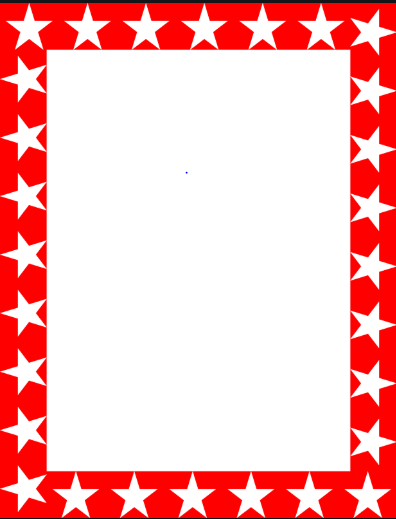 Green Cards!
Heather – Oak
Stanley – Oak
Sophie – Oak
Rose – Oak 
Callum – Elm
Seth .M -Redwood
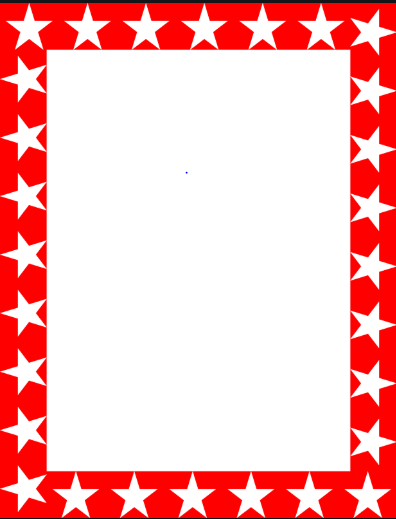 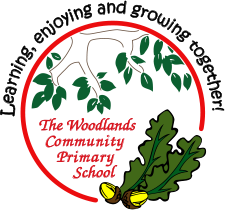 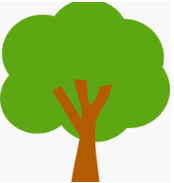 Ash
Lily


For her excellence in drawing club and using her phonics to write some sounds in her writing.

Mrs Laffan                                   17.11.2023
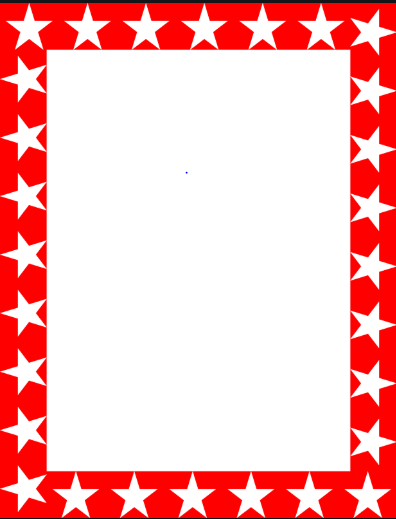 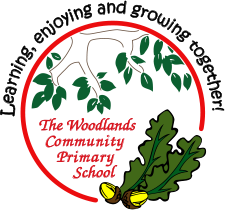 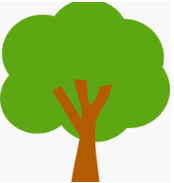 Oak
Jack W


For super work in Maths exploring parts and wholes in addition to 10.

Miss Bailey & Mrs Salt                                   17.11.2023
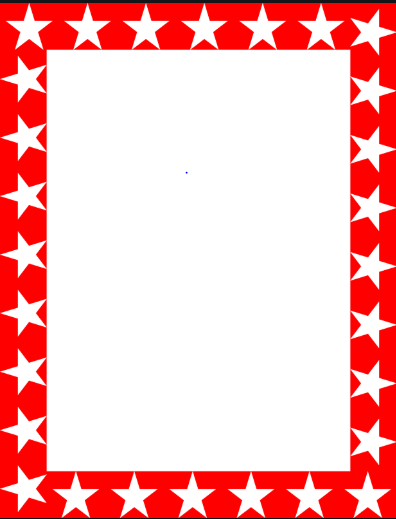 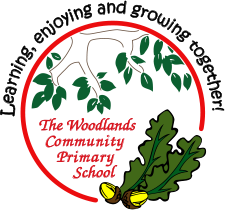 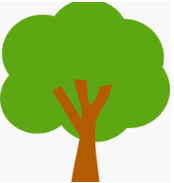 Elm
Callum

For becoming more independent in his learning.
Super attitude Callum – well done.


Mrs Gill                                 17.11.2023
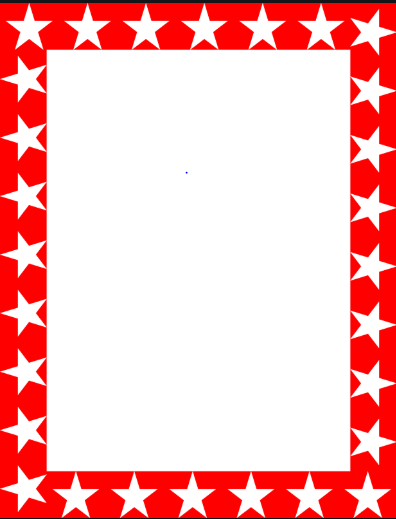 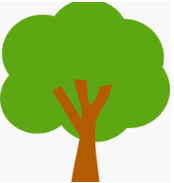 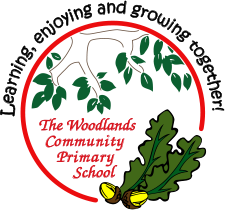 Birch
Thomas C

For turning his week around in the classroom and becoming much more engaged with his learning. Thomas has also shown his lovely, caring side by offering help to me and others in the class. Well done, Thomas!
Miss Taggart                                17.11.23
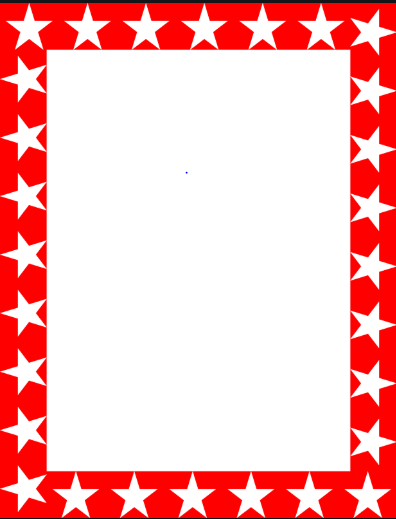 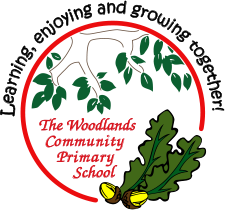 Pine

Rocco

For showing empathy and kindness towards others and taking the time to work with others in class to share his knowledge 


Miss Shipley					17.11.2023
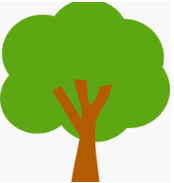 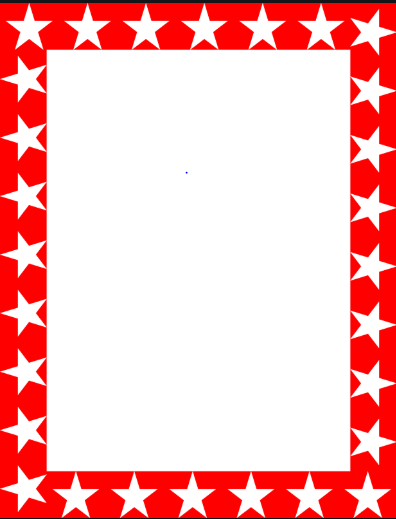 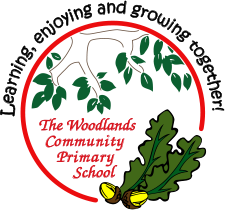 Spruce

Halle
For always approaching your learning with enthusiasm and trying your best in every lesson.

 Miss Lincoln                     			17.11.2023
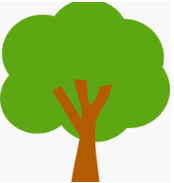 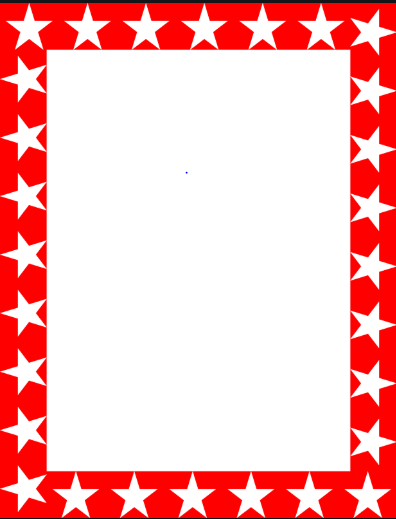 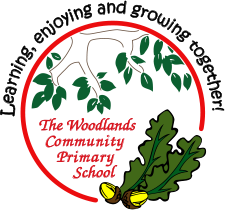 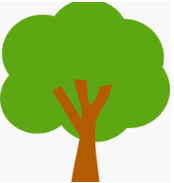 Willow

Cole
For a fantastic attitude towards his learning.  Cole has been working so hard recently and has even been completing additional work at home. 

Miss Dawson	   		   				17.11.2023
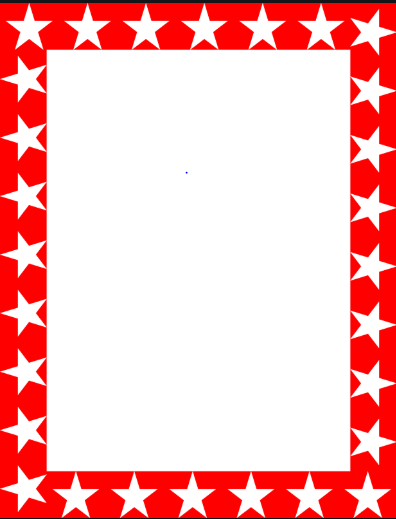 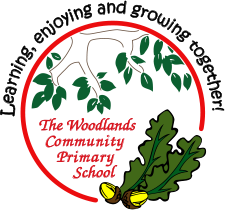 Chestnut

Alyssa

Alyssa has shown fantastic perseverance this week with her math, especially as it has been a subject many find difficult – fractions. However, Alyssa has worked hard on developing her ability to find equivalent fractions and to add and subtract fractions. She has come to a point now where she is working independently more frequently and with confidence.

Mr Tennuci                                  17.11.23
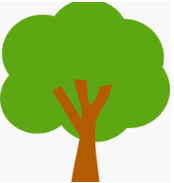 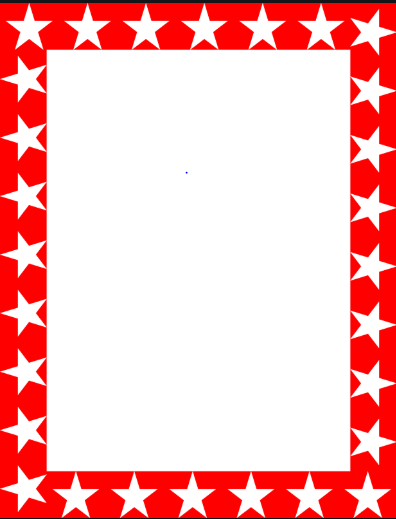 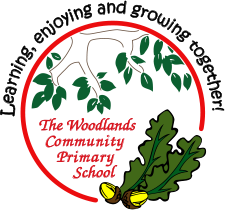 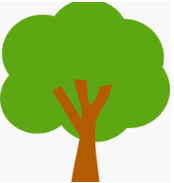 Aspen 

Sid
for
Excellent listening skills and taking pride his learning by applying new skills to his non-chronological report.
A super role model in our class, well done!

Mrs Davies & Mrs Read   17.11.23.
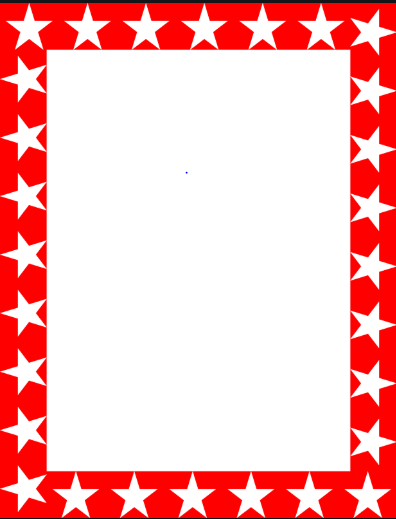 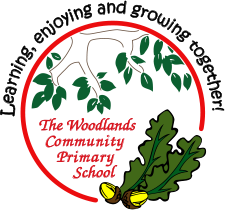 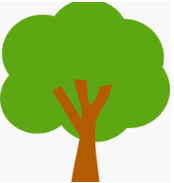 Redwood
Tarron
Tarron  has made great progress in  maths . He has consistently worked hard and is always focussed. Well Done!

Mrs  Holliday 			                           17.11.2023
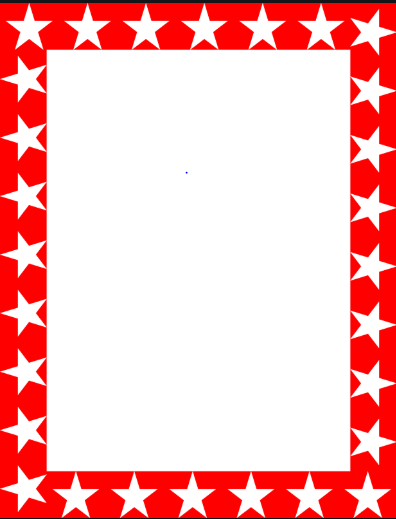 Green Cards!
Lillie-Jan – Oak            Edward-Daniel – Birch          Isabelle - Spruce
Teddy – Oak                 Harley – Birch                        Lola - Spruce
Duke – Pine                  Brody – Spruce                     Travis - Spruce
Finley P – Pine             Harry E – Spruce                   Harry C – Spruce
Evelae - Elm
Rocco – Pine
Kai, Isabel & Seth – Redwood
Bethany – Elm
Theo – Elm
Evie – Chestnut
Ayla – Chestnut
Max – Chestnut
Oliver – Chestnut
Freya - Chestnut
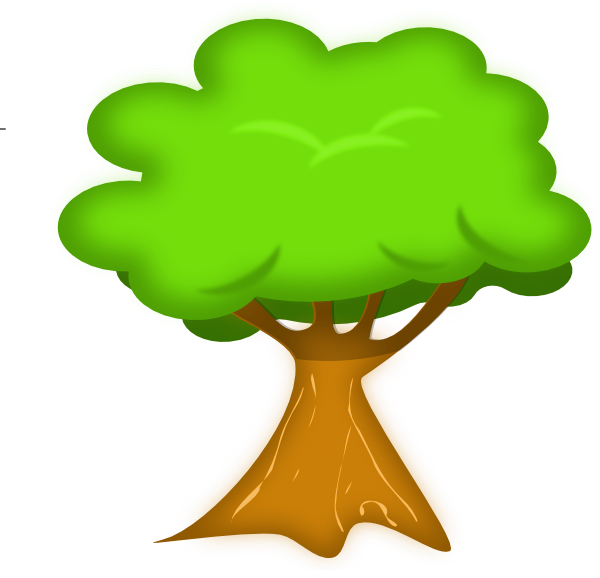 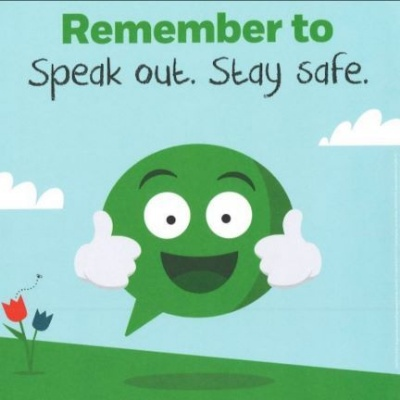 Be Kind


Show Respect